2007- 20100 нчы елларда милиция( полиция)сыйныфлары җитәкчесе
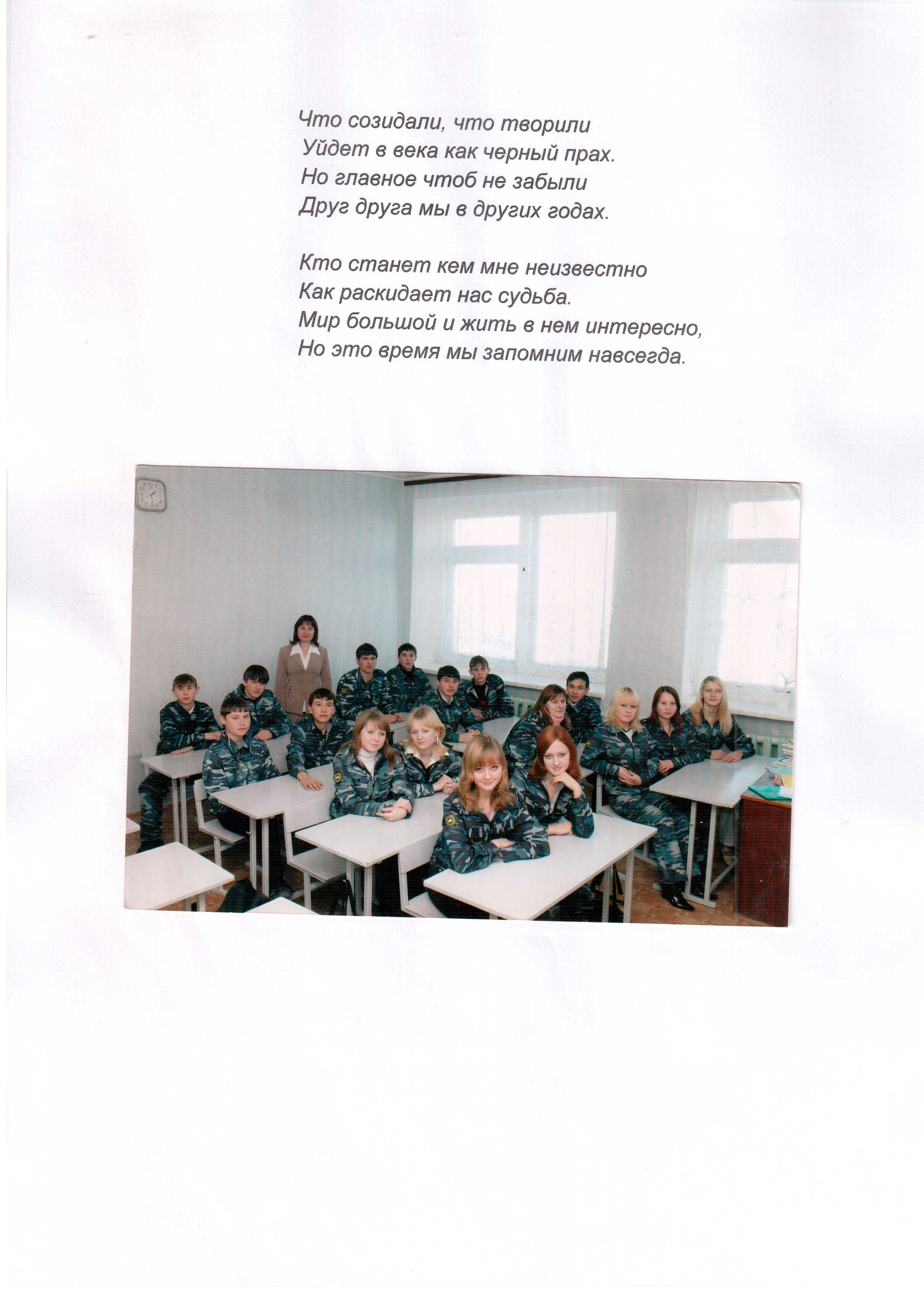 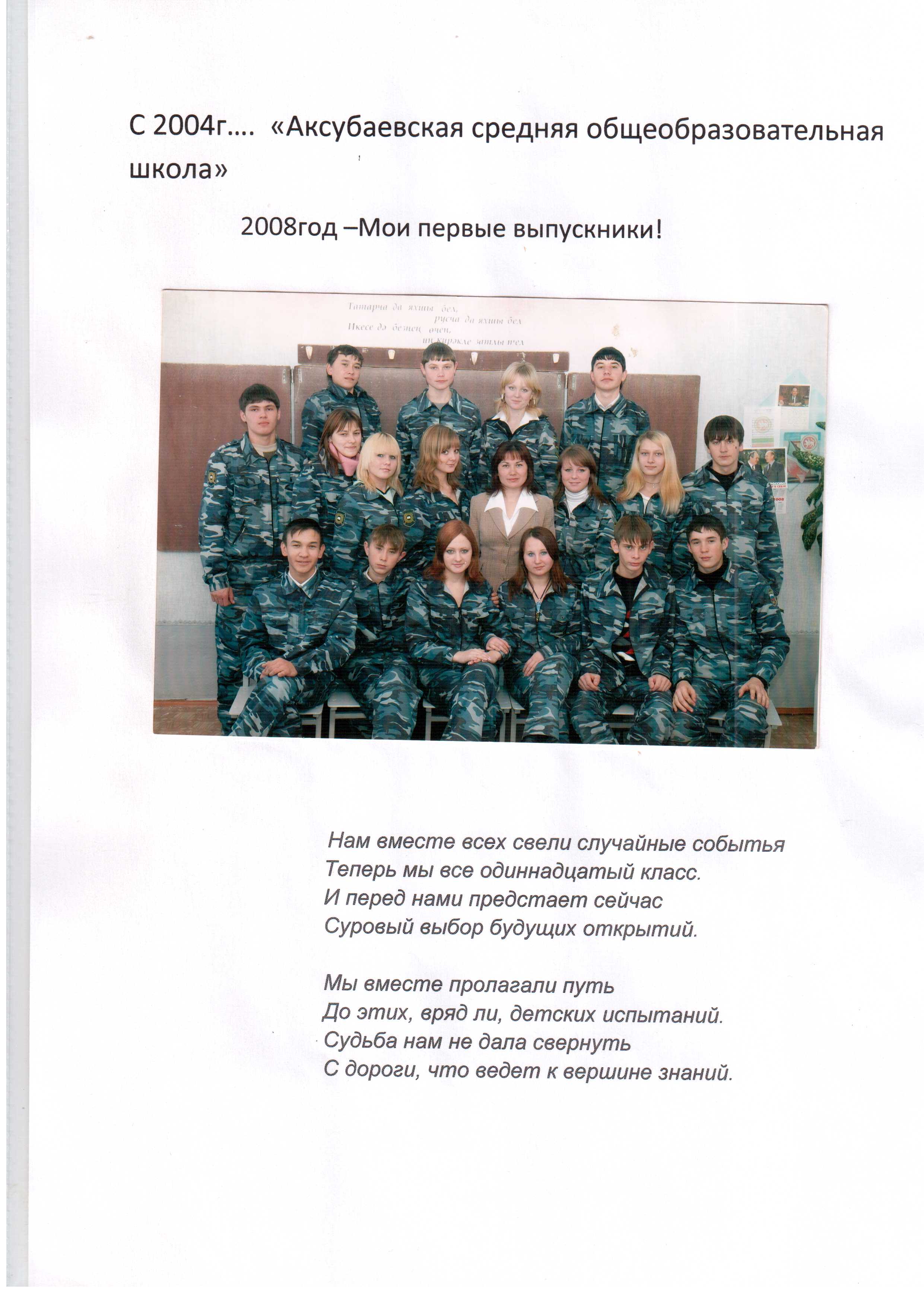 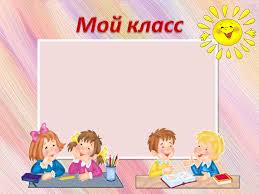 Минем сыйныф
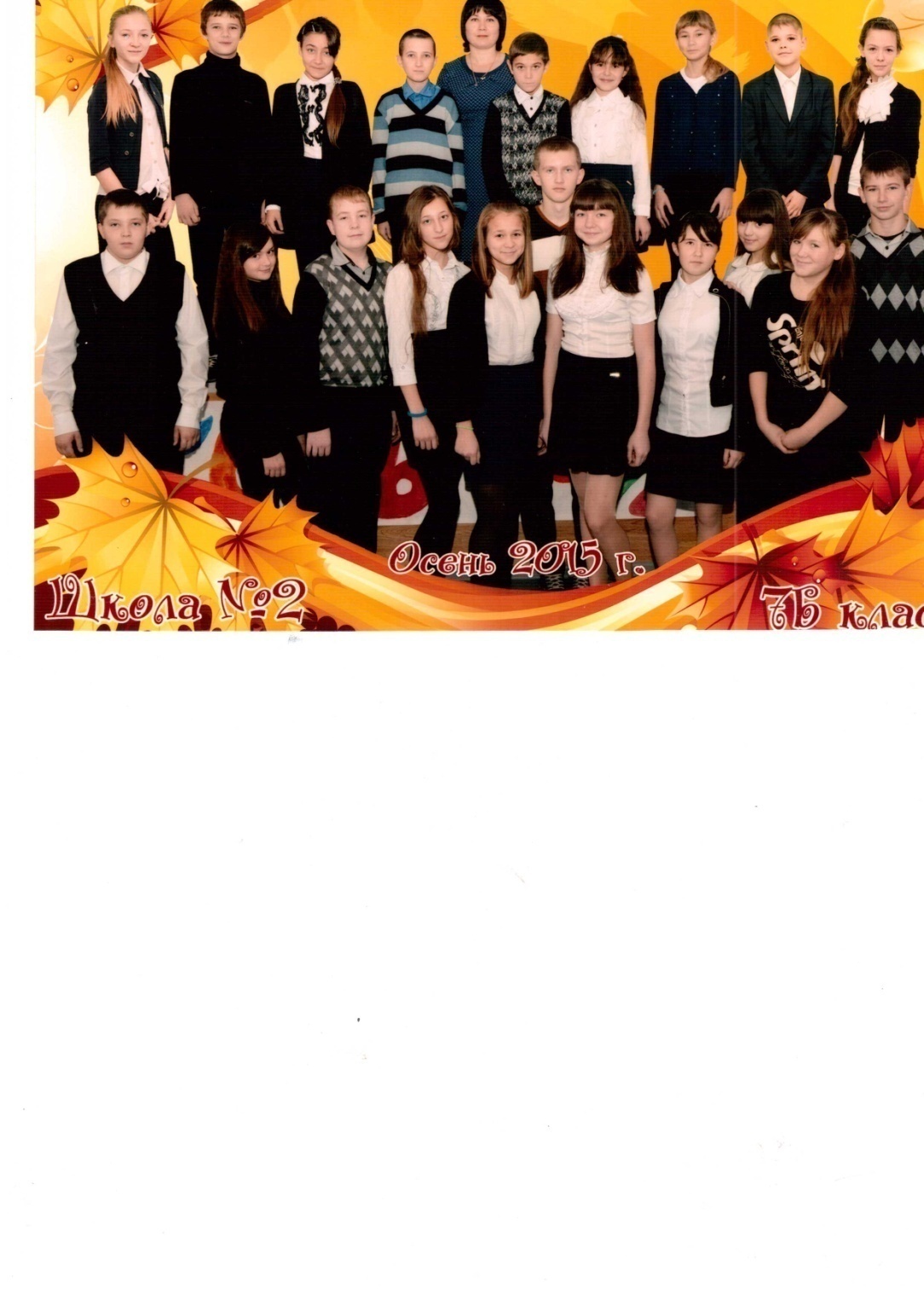 Укучыларыма
Бер тутырып күзгә карау белән
Уемны сез аңлый аласыз.
Шуңа күрә мәңге күңелемдә
Онытылмаслык булып калырсыз.